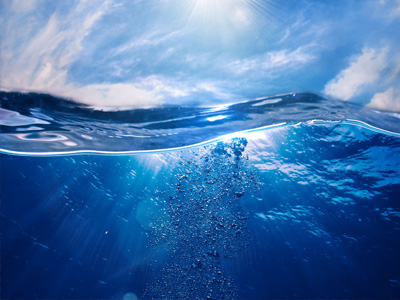 Water pollution
Keep the waters clean
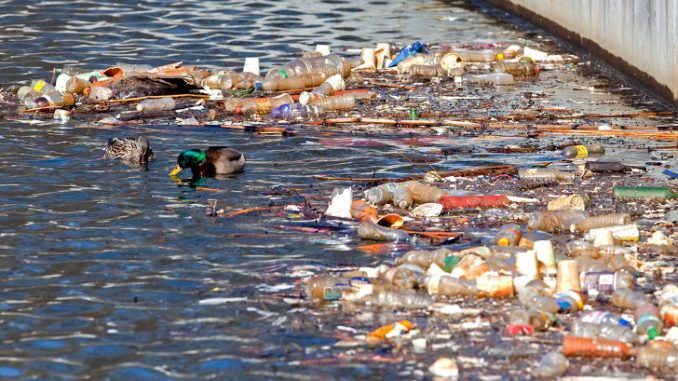 If we don't want this happen, let's be careful.
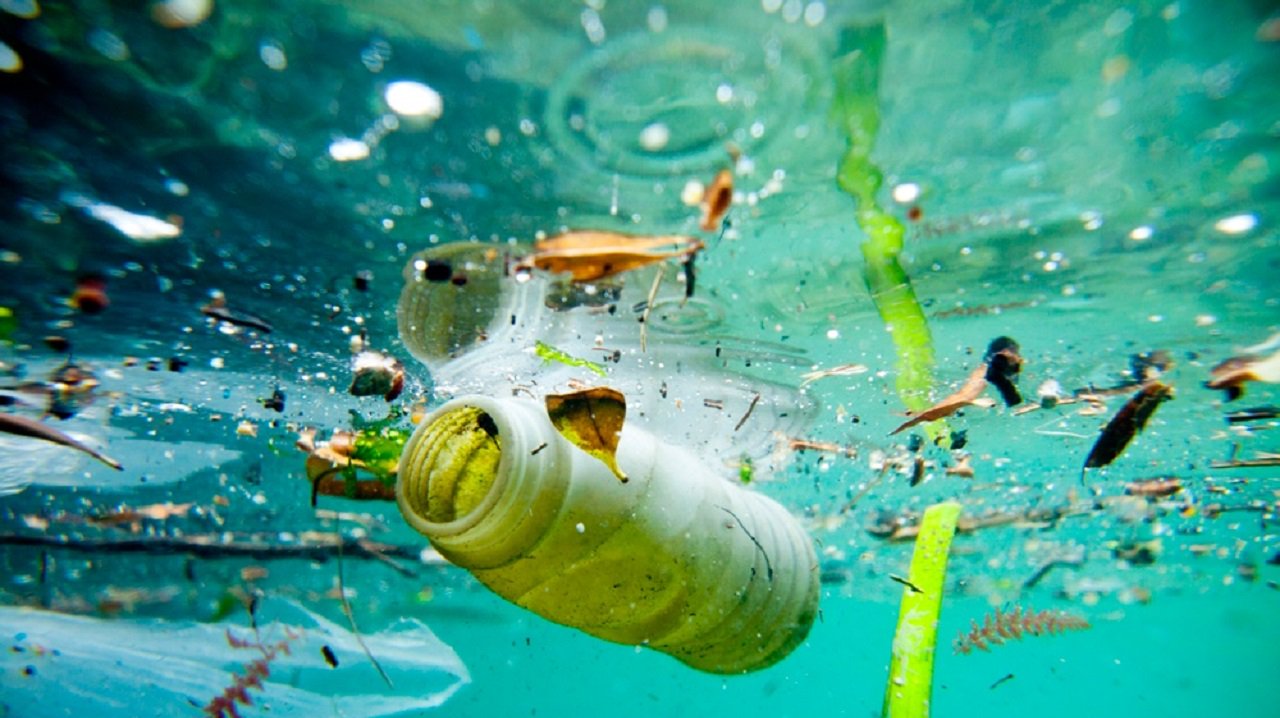 Water is life
A good future means clean water.
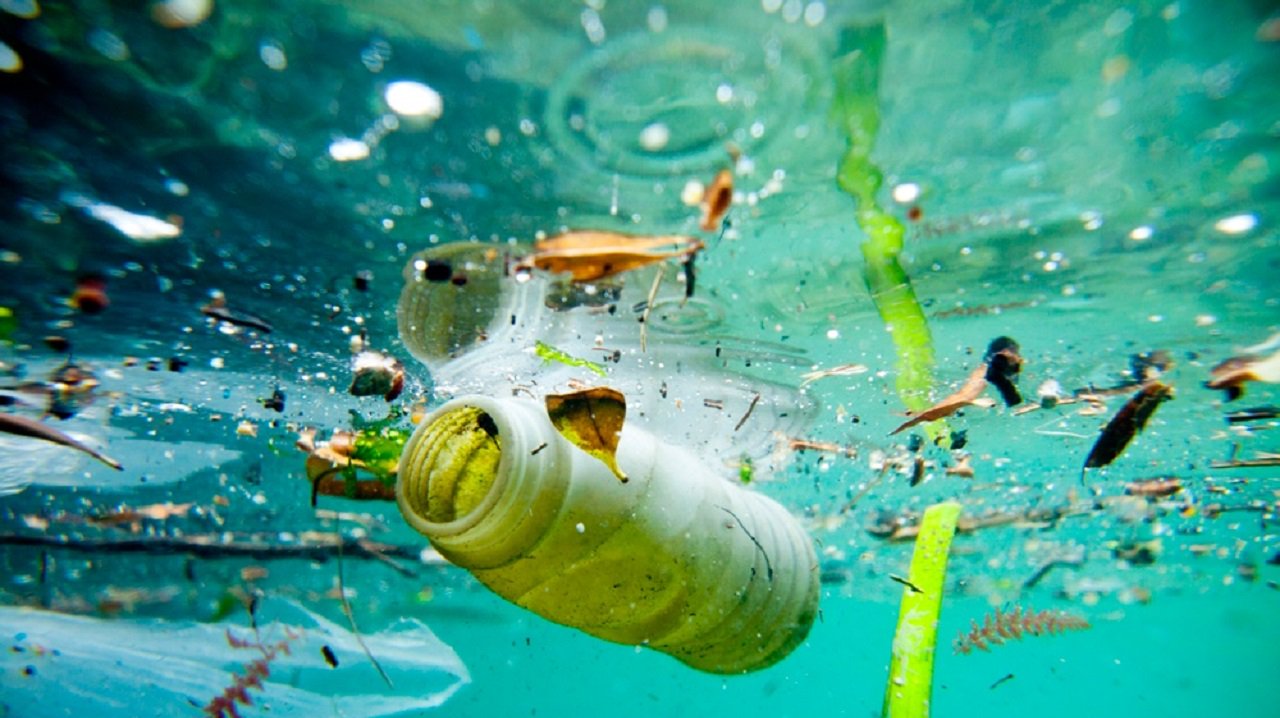 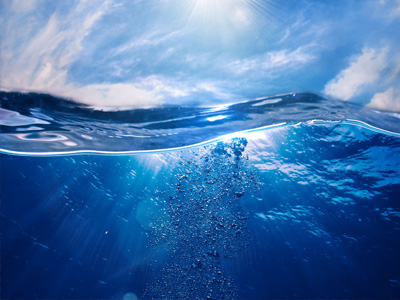 Which one looks healthier? Of course the clean water. 